المخلوقات الحية
المخلوقات الحية
ما المخلوقات الحية و ما الأشياء غير الحية
المخلوقات الحية
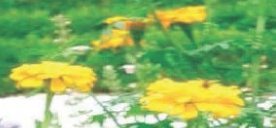 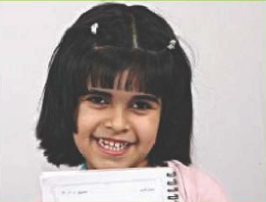 مخلوقات تنمو , و تحتاج إلى الغذاء و الماء و الهواء لكي تعيش
الوحدة الأولى
A
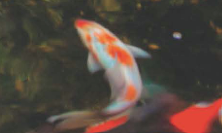 الفصل الأول النباتات من حولنا
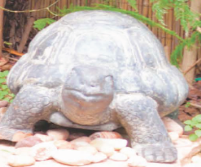 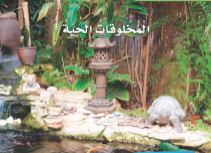 المخلوقات الحية
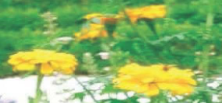 الأشياء غير الحية
أشياء لا تنمو , ولا تحتاج إلى الغذاء و لا الماء و لا الهواء
الدرس الأول
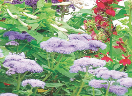 B
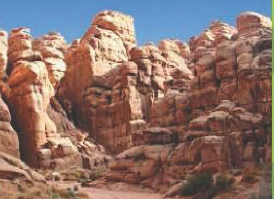 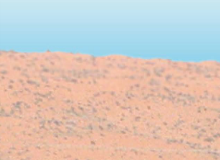 ما المخلوقات الحية ؟
أنا مخلوق حي , و النباتات و الحيوانات أيضاً مخلوقات حية لأنها تحتاج إلى الغذاء و الماء و الهواء لكي تعيش و تنمو و تنتج أفراداً جديدة تشبه آباءها
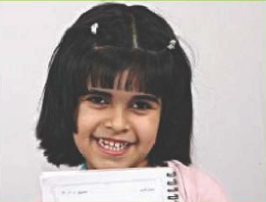 الوحدة الأولى
الفصل الأول النباتات من حولنا
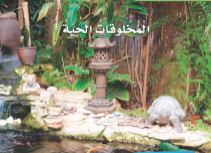 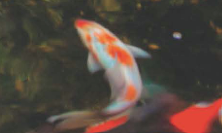 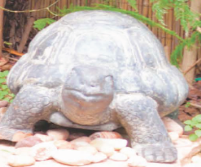 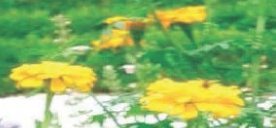 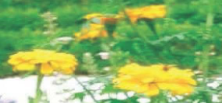 المخلوقات الحية
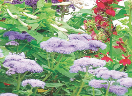 الدرس الأول
ما الأشياء غير الحية ؟
الأشياء غير الحية فهي لا تنمو , لذا لا تحتاج إلى           الغذاء و لا الماء و لا الهواء
الوحدة الأولى
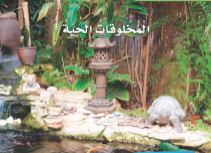 الفصل الأول النباتات من حولنا
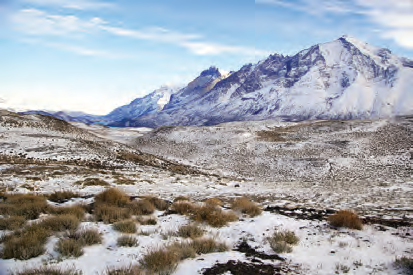 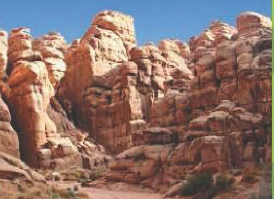 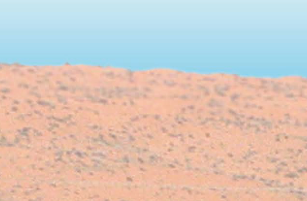 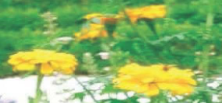 المخلوقات الحية
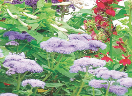 الدرس الأول
ما المخلوقات الحية و ما الأشياء غير الحية في هذه الصورة ؟
الحيوانات والنباتات و الأشجار      مخلوقات حية
     التربة والحجارة و الهواء و الماء   أشياء غير حية
الوحدة الأولى
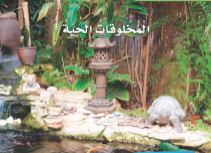 الفصل الأول النباتات من حولنا
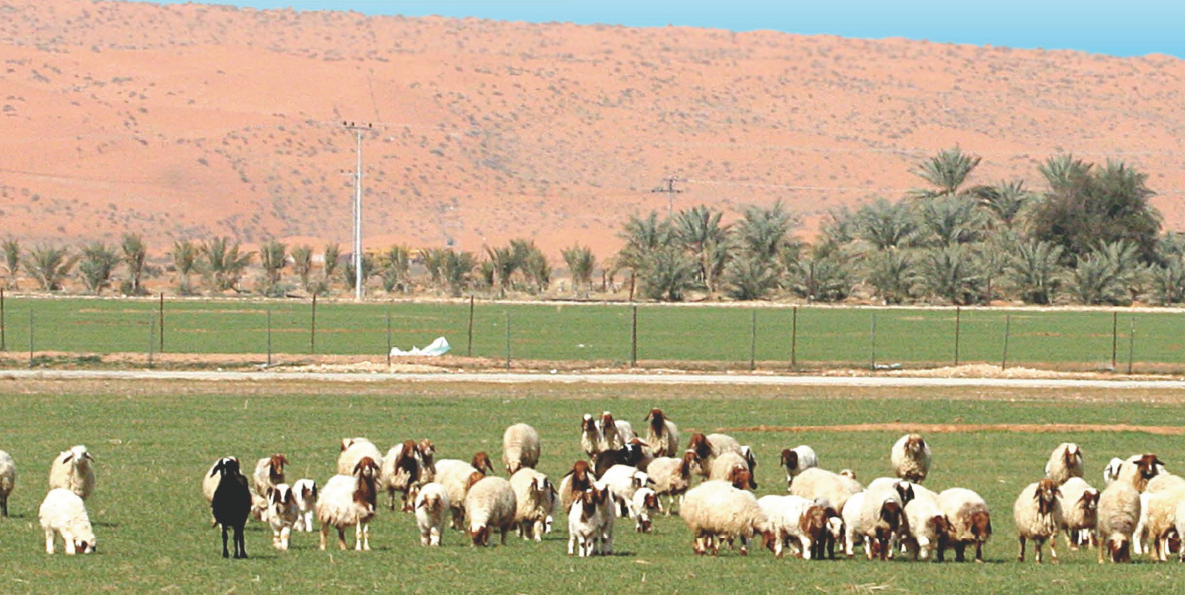 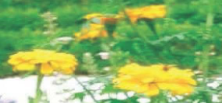 المخلوقات الحية
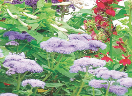 الدرس الأول
يحتاج النبات إلى ضوء الشمس و الماء و الهواء لكي يعيش .
الوحدة الأولى
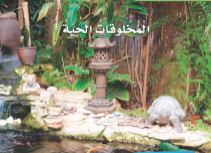 الفصل الأول النباتات من حولنا
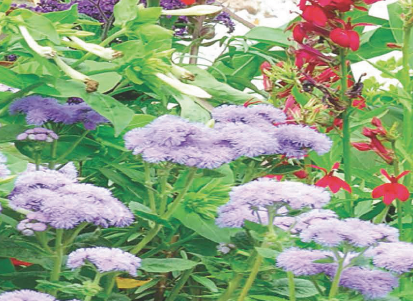 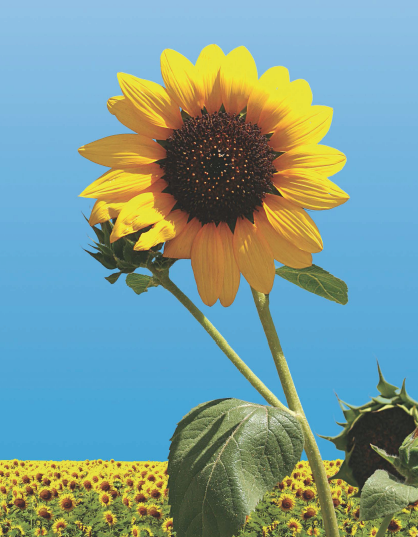 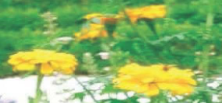 المخلوقات الحية
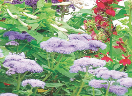 الدرس الأول
المخلوقات الحية و الأشياء غير الحية
الوحدة الأولى
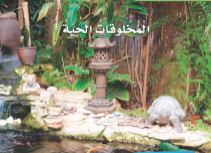 الفصل الأول النباتات من حولنا
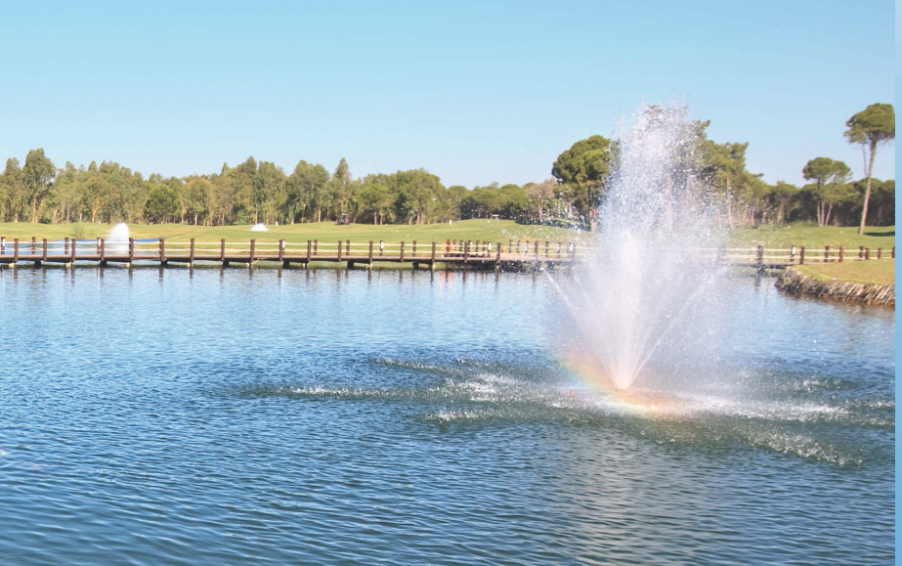 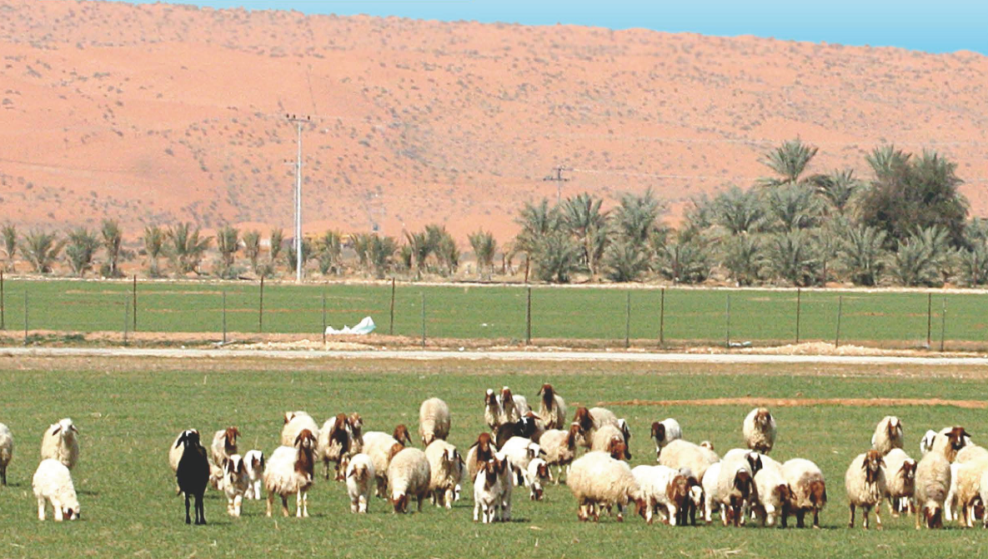 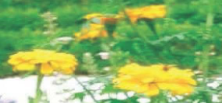 المخلوقات الحية
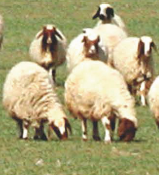 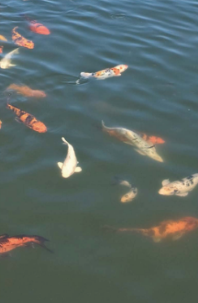 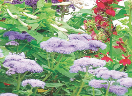 الدرس الأول
انتهى الدرس